NOTAM Panel
Discussion
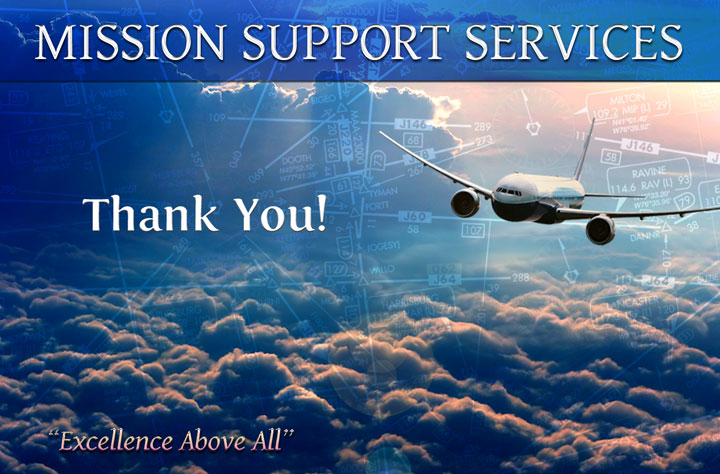